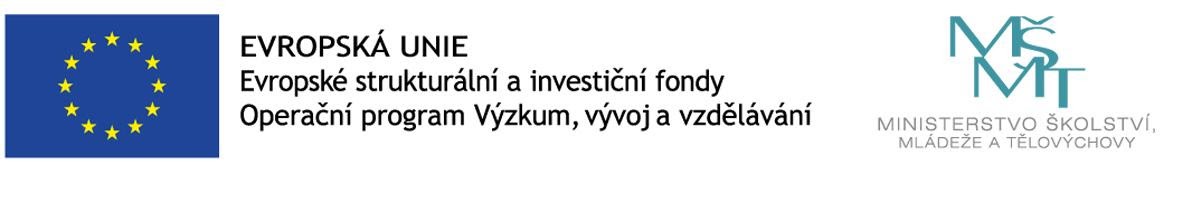 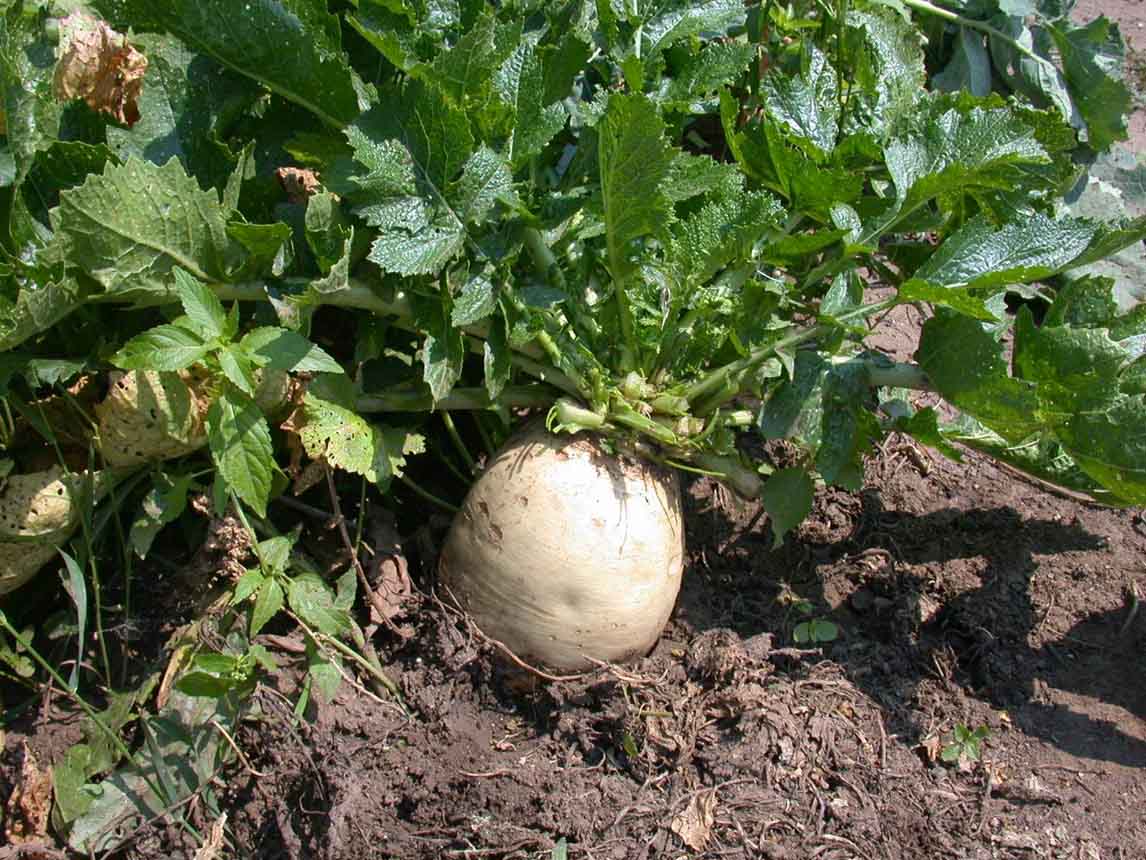 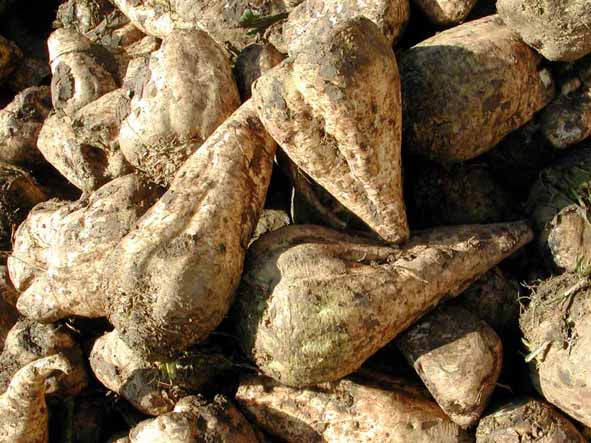 Okopaniny
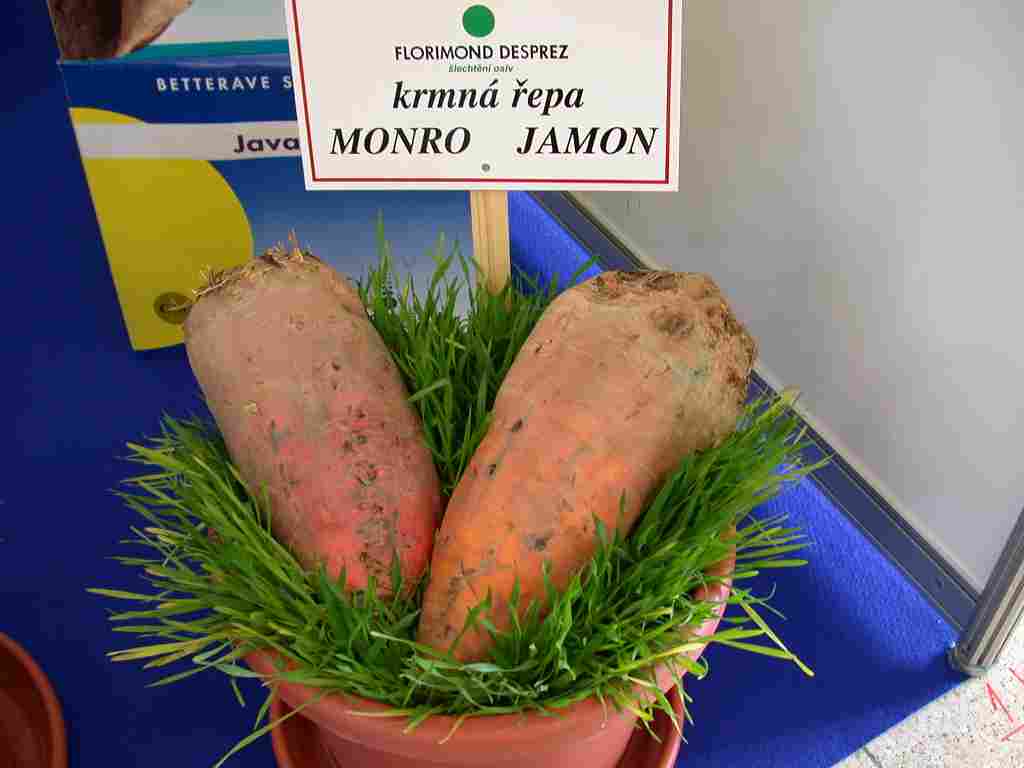 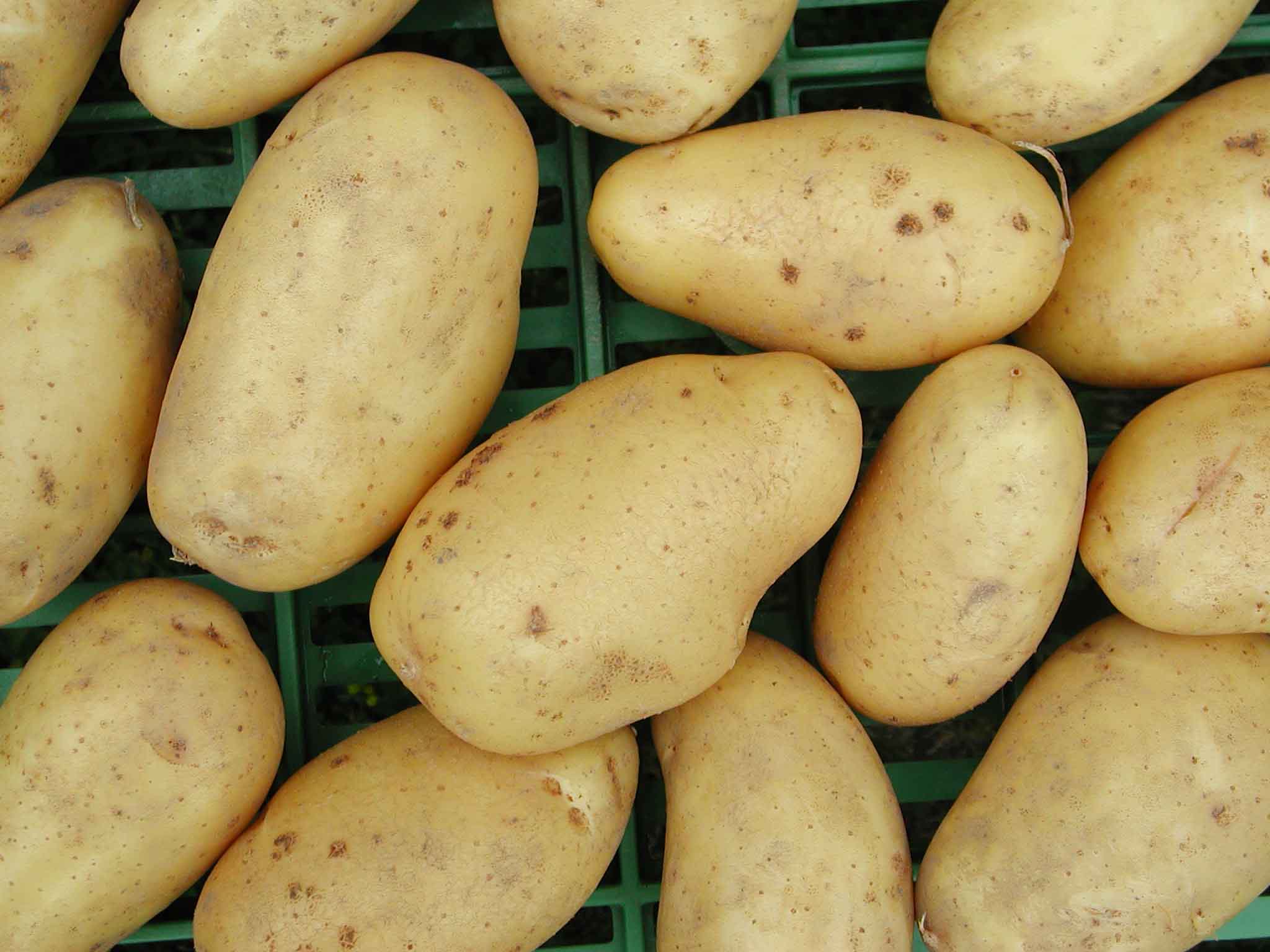 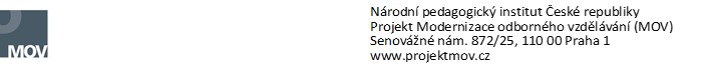 Bulevnaté okopaniny 
zásobním orgánem je bulva, zdužnatělý stonek nebo listy
Hlíznaté okopaniny
zásobním orgánem jsou hlízy
Ostatní okopaniny 
zásobním orgánem je, zdužnatělý stonek nebo listy	
nebo jiné plodiny pěstované obdobným způsobem
Hospodářský význam
Je mnohostranný. 
Používá se především jako potravina, kdy v různých úpravách se cení chuťové vlastnosti, snadná stravitelnost a cenová dostupnost. 
Pro krmné účely se dnes využívají pouze hlízy odpadní. 
Průmyslové zpracování: výroba škrobu, lihu a dalších produktů
Charakteristika
Brambory jsou jednoleté a patří do čeledi lilkovitých. 
Podzemní část tvoří kořeny a stolony. 
Kořeny mají hustou kořenovou soustavu. 
Stolony jsou podzemní oddenky.
Zkrácený, modifikovaný vegetační vrchol stolonu tvoří hlíza. 
Část hlízy navázaná na stolon se nazývá pupková a má méně oček. 
Protilehlá korunková část má větší množství oček.
Okopaniny semenné (většinou dvouleté rostliny)
Okopaniny vegetativně množené
Okopaniny 	krmné, 
			pro lidskou výživu  -  stolní, 
			pro průmyslové zpracování
Okopaniny hlíznaté
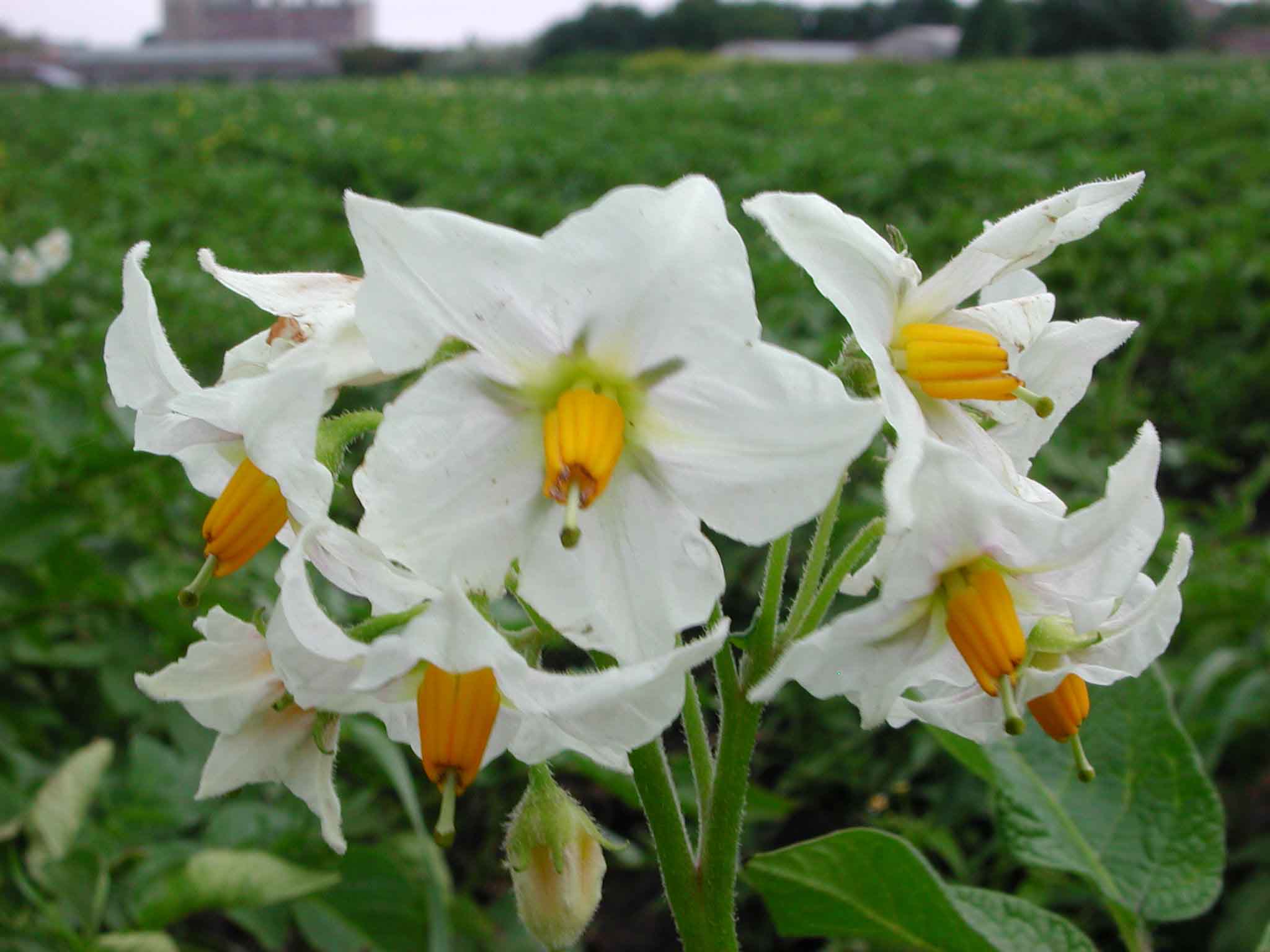 Brambor hlíznatý
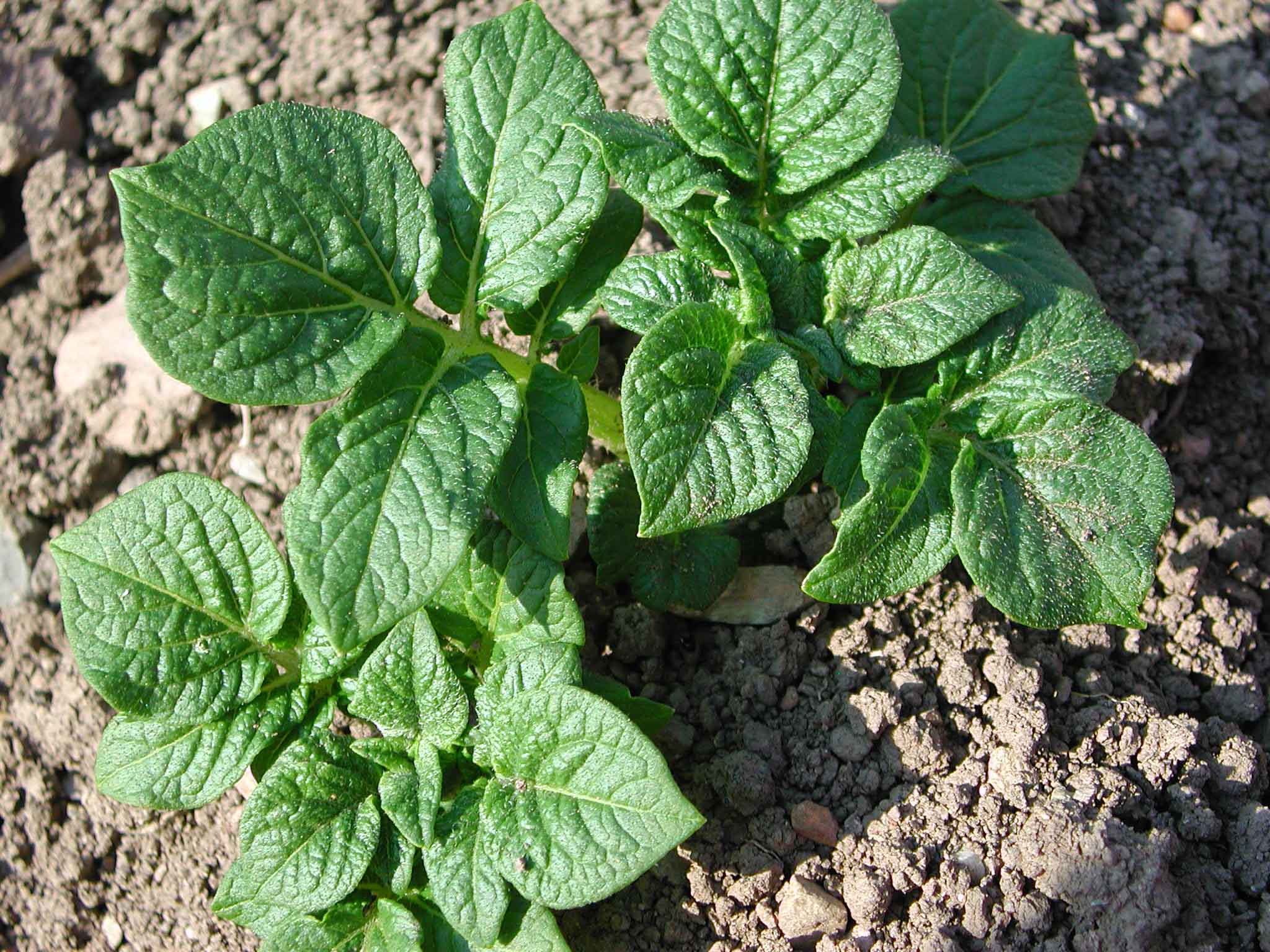 Čeleď lilkovité
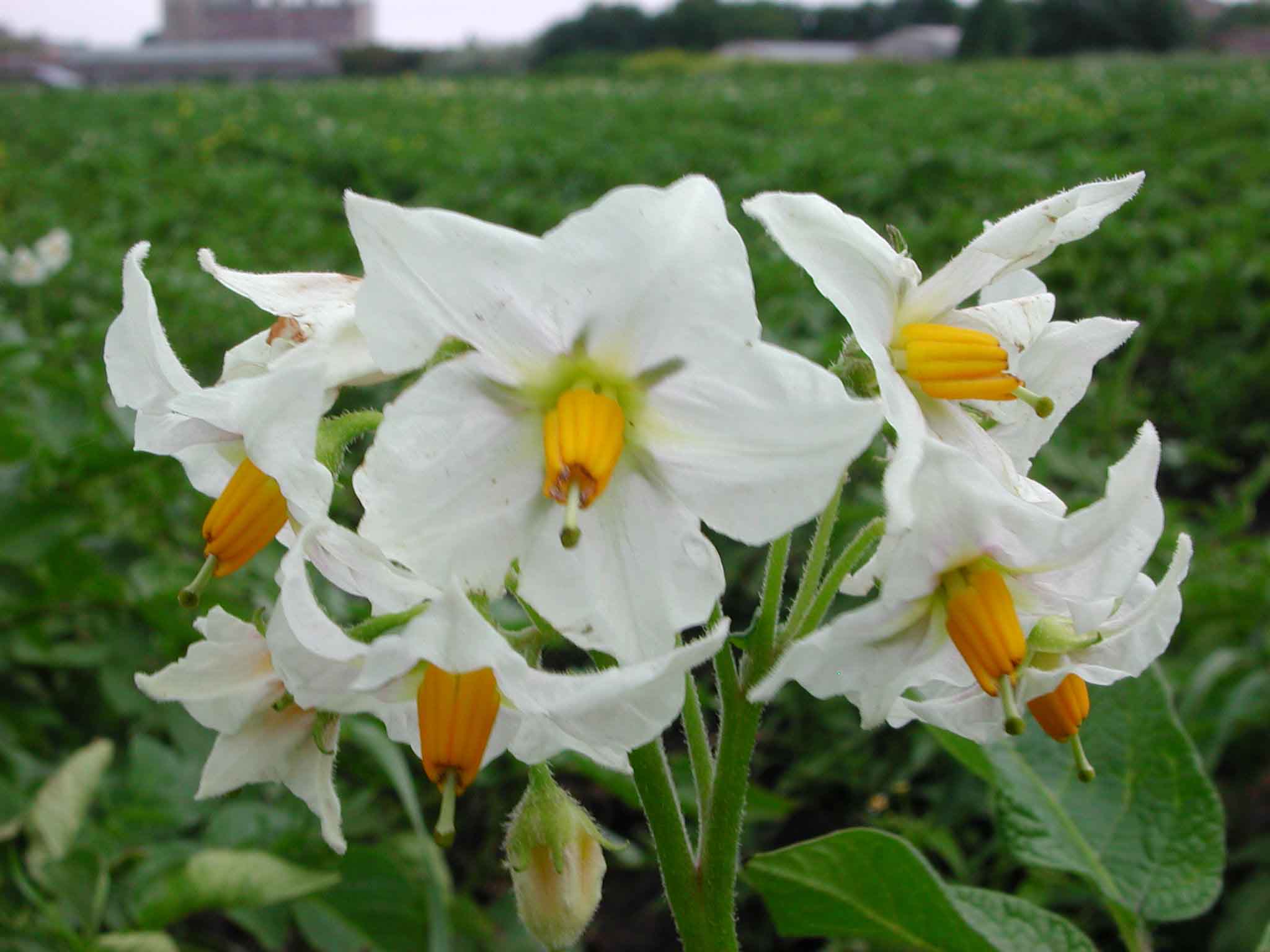 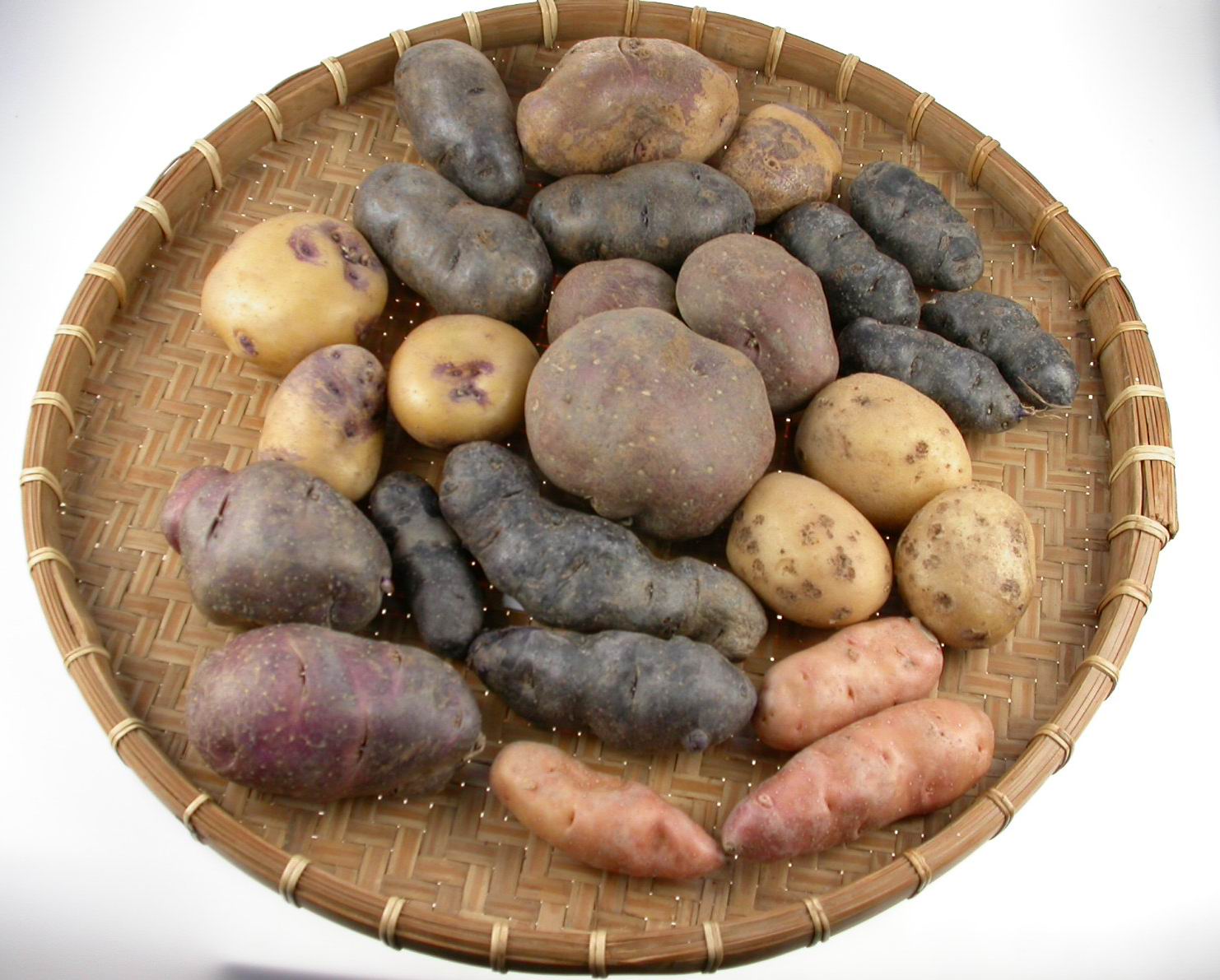 Konzumní brambory se dají pěstovat ve všech výrobních oblastech ČR.
Typicky bramborářské jsou lehčí až středně těžké půdy s dobře propustnou spodinou, 
slabě kyselou půdní						                                                        reakcí pH 5,5 až 6,5 
s dobrou úrovní staré půdní síly
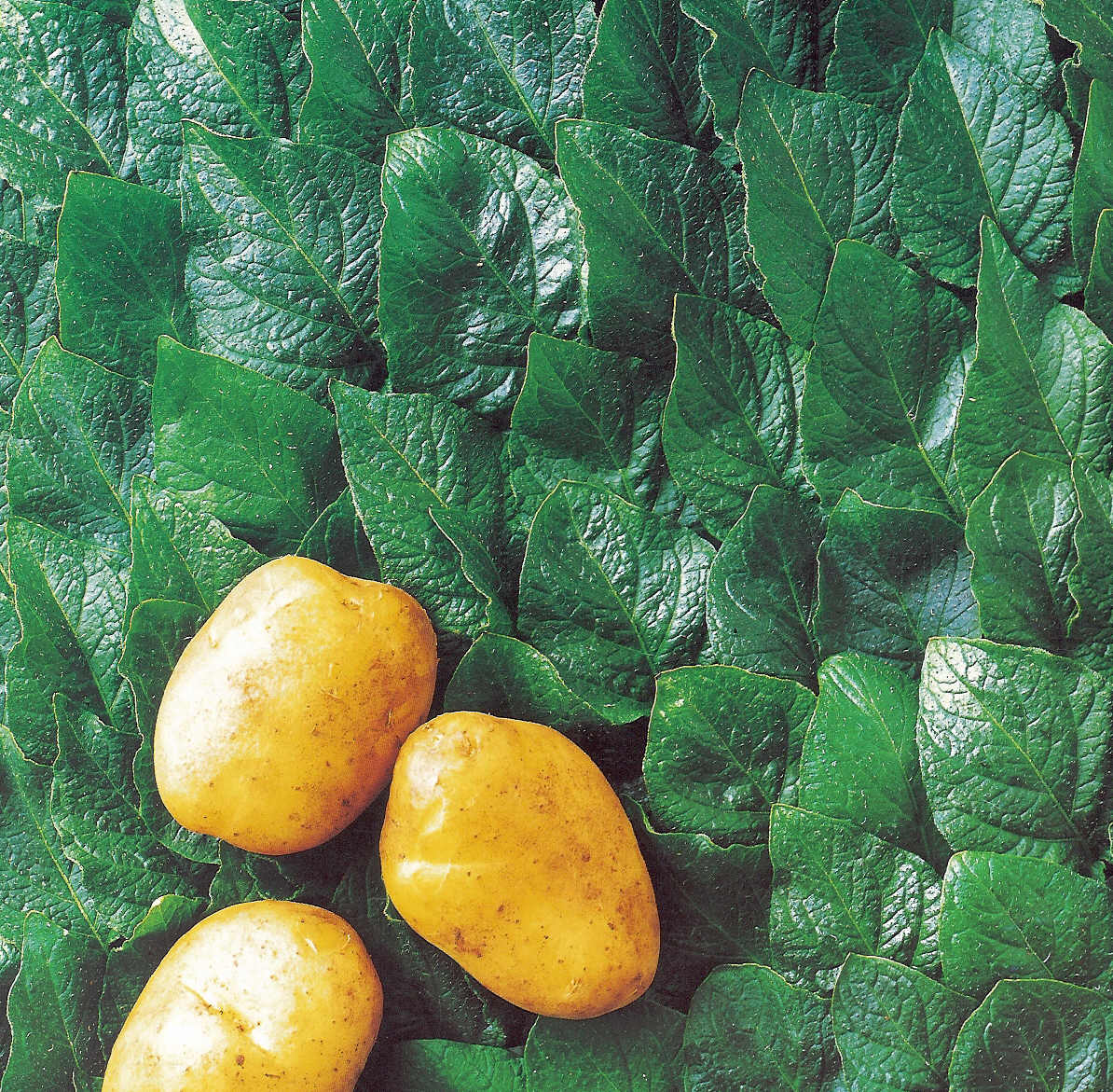 Nejstabilnější výnosy jsou dosahovány v bramborářské výrobní oblasti s ročními srážkami 680 - 800 mm.
Brambory jsou po sobě snášenlivé, 
ale neměly by se zařazovat na stejný pozemek dříve než čtvrtým rokem 
(nebezpečí zamoření chorobami a háďátkem bramborovým)
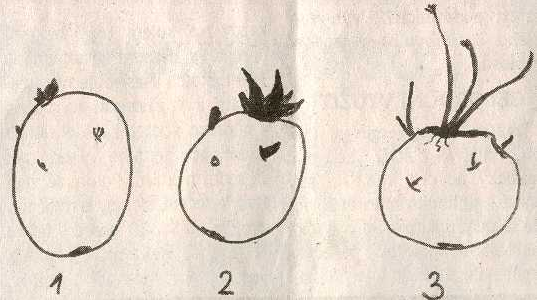 1 - hlíza brambor narašená
2 - hlíza naklíčená
3 - hlíza špatně naklíčená
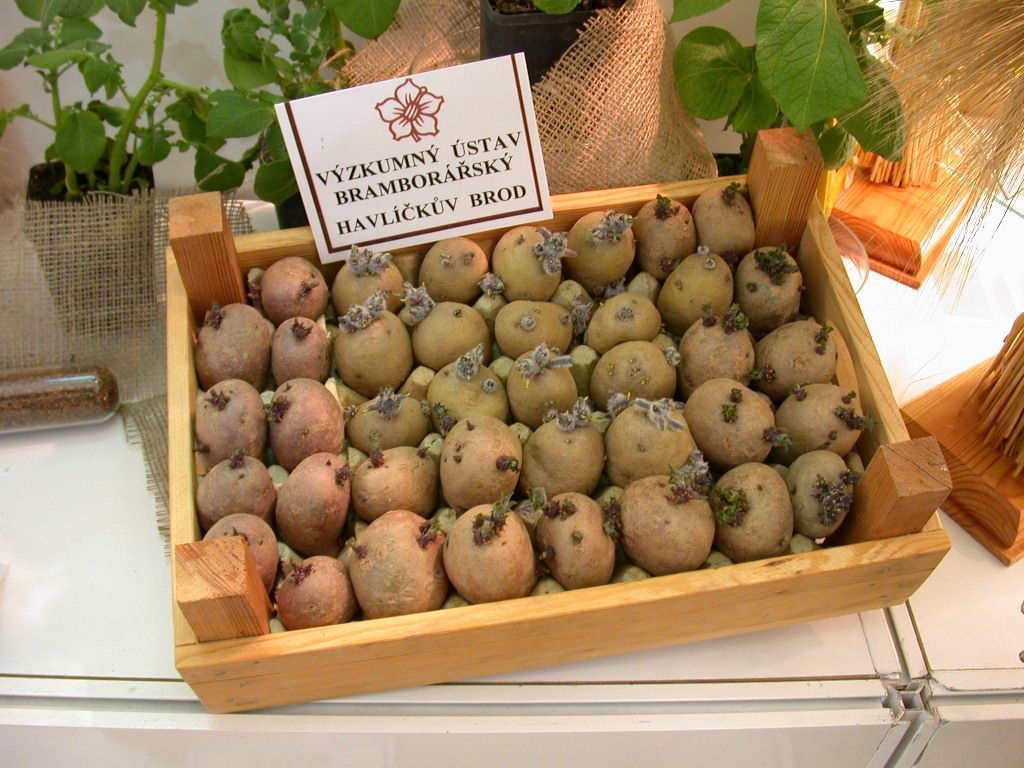 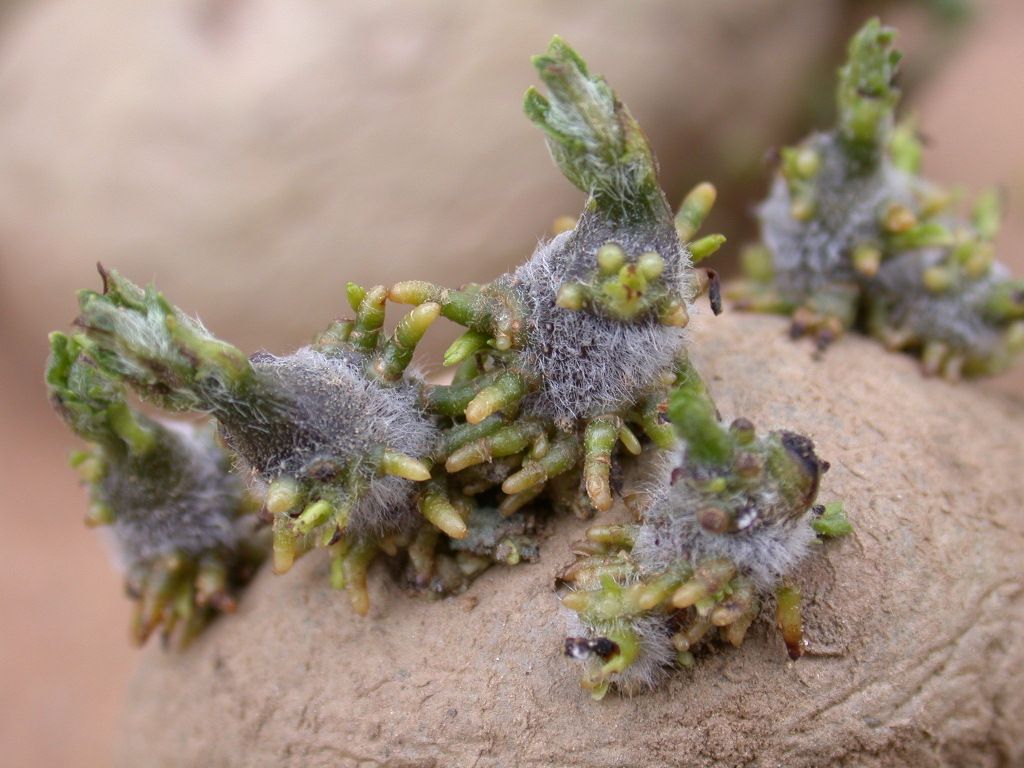 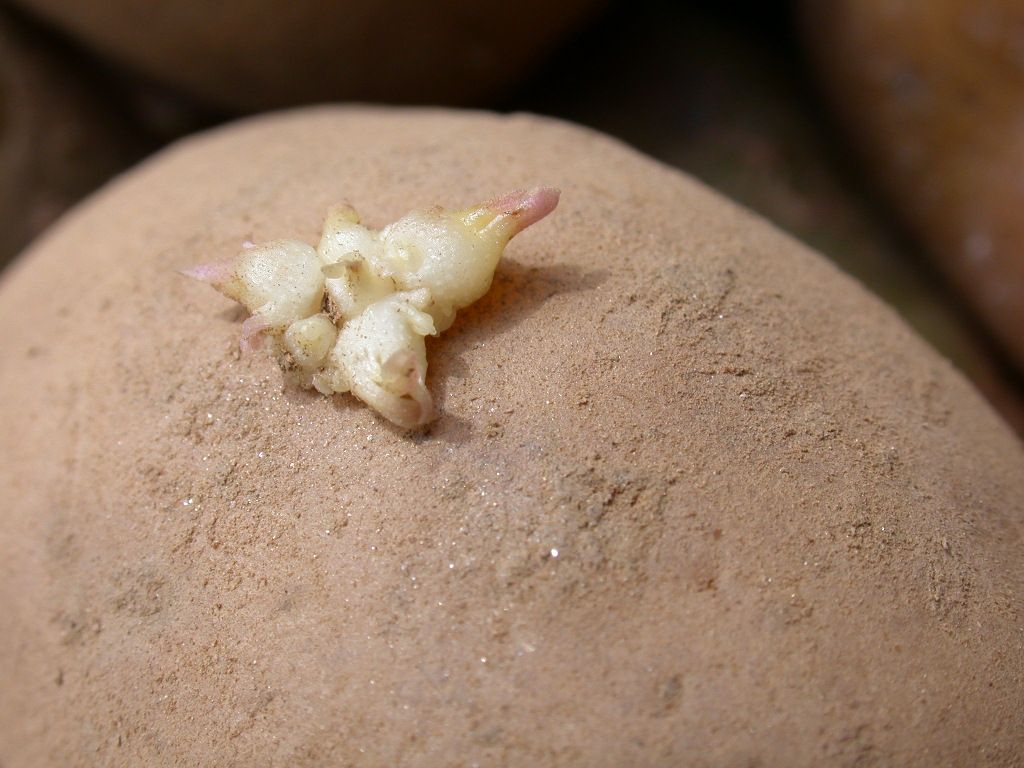 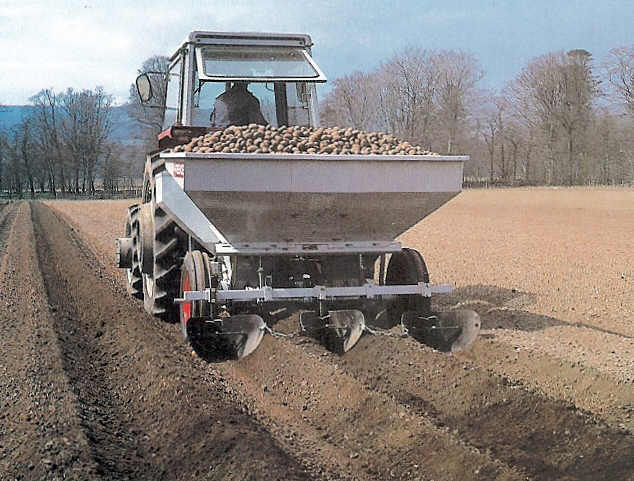 podle oblastí 
od 20. dubna do 15.  května
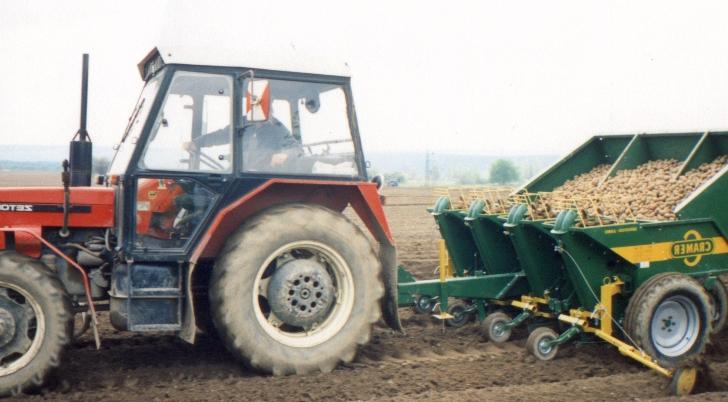 Ruční výsadba,
 víceřádkové sazeče
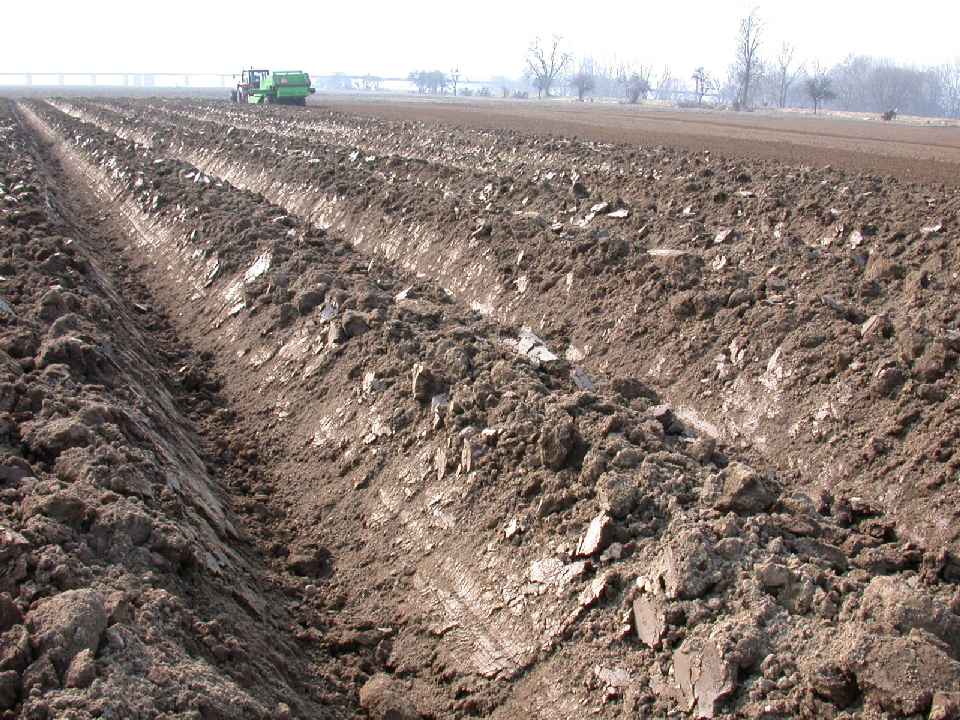 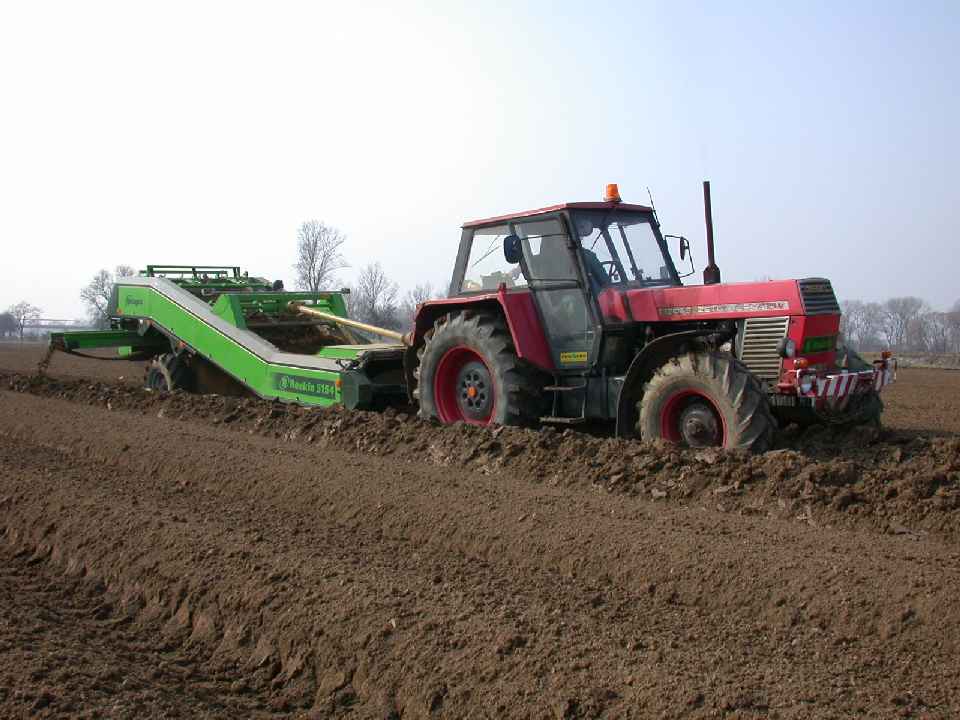 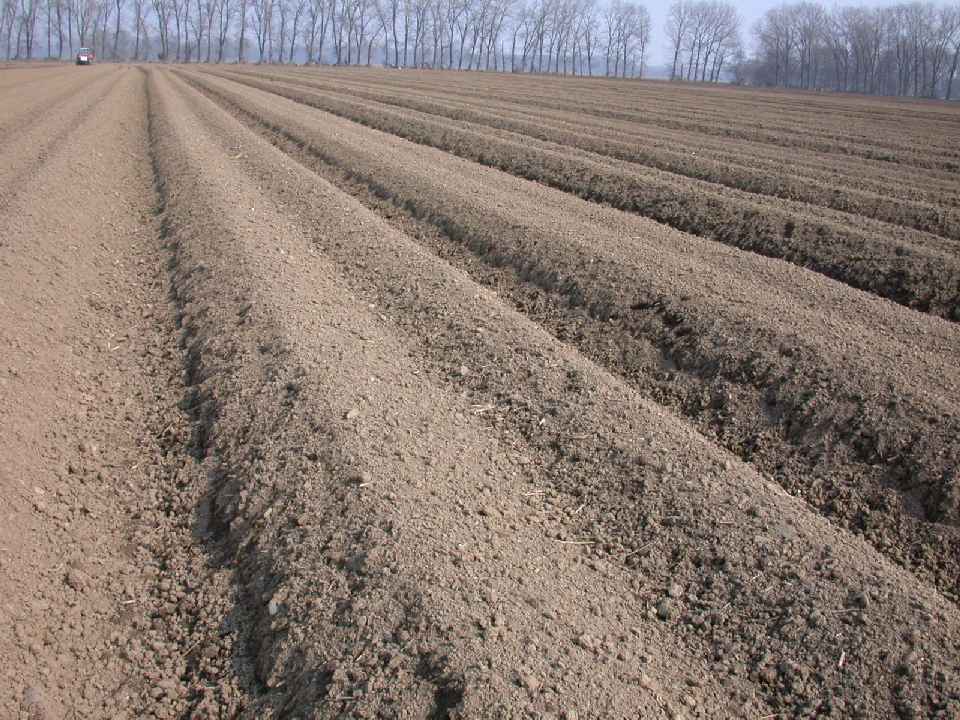 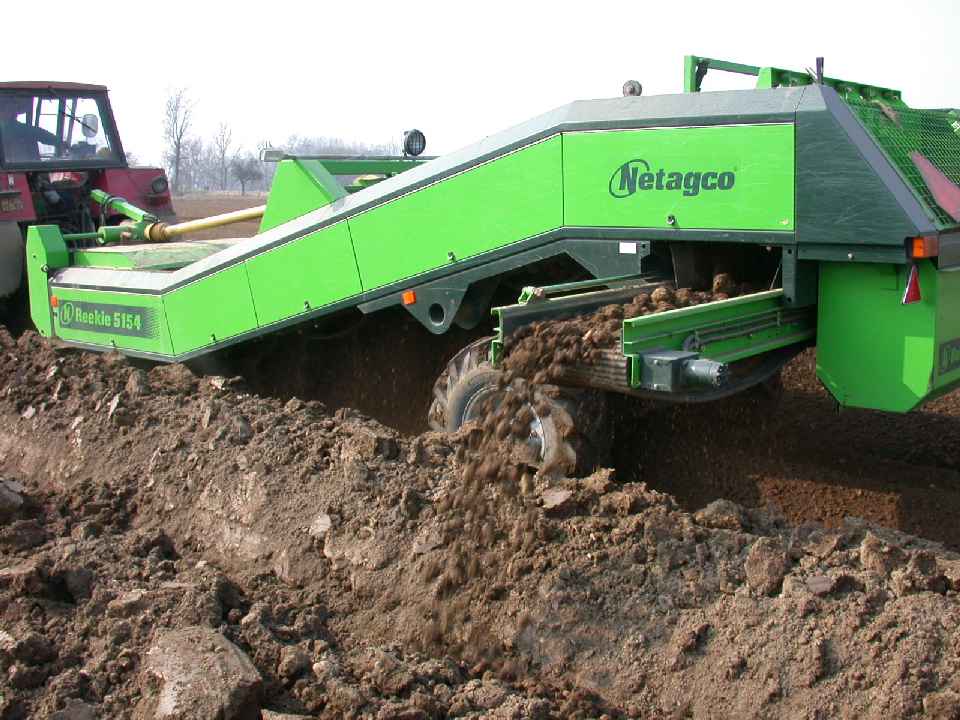 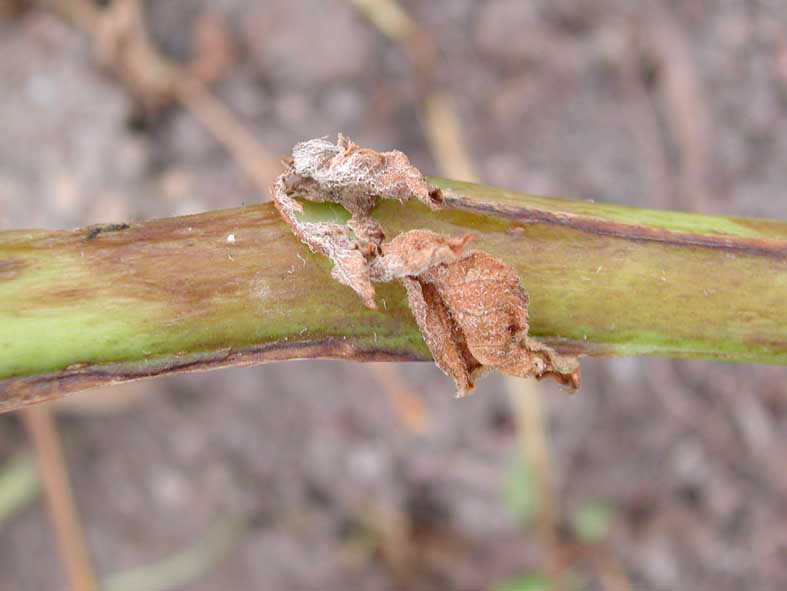 Plíseň bramborová
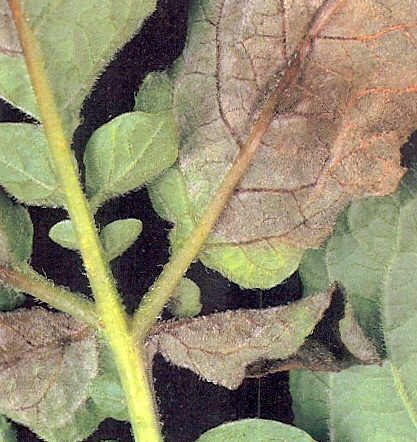 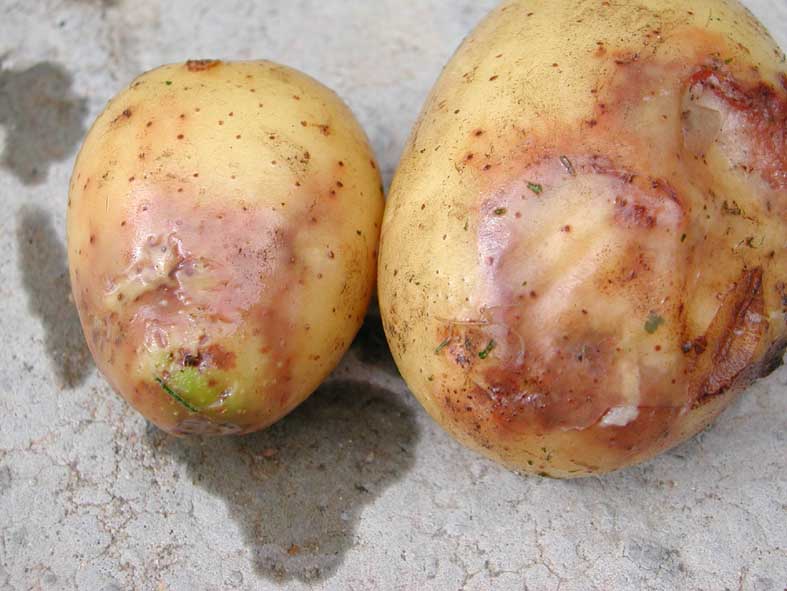 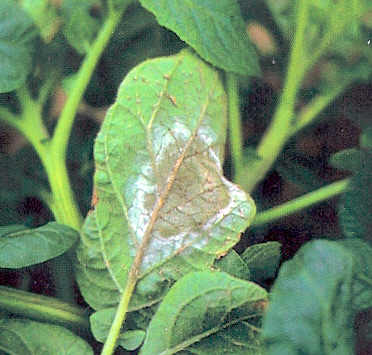 Co vidíte na obrázku
Jednořádkové sklízeče mají výkonnost 0,5 - 3 ha za 8 h (podle typu stroje a jsou vhodné pro výměru 5 - 70 ha.
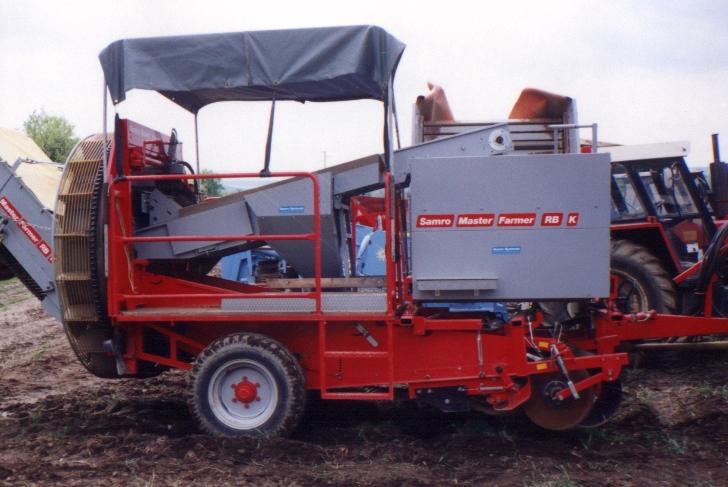 Dvouřádkové sklízeče mají výkonnost 3 - 6 ha za 8 h.
Sklízíme jednořádkovými nebo dvouřádkovými sklízeči, případně ručním sběrem za vyorávačem.
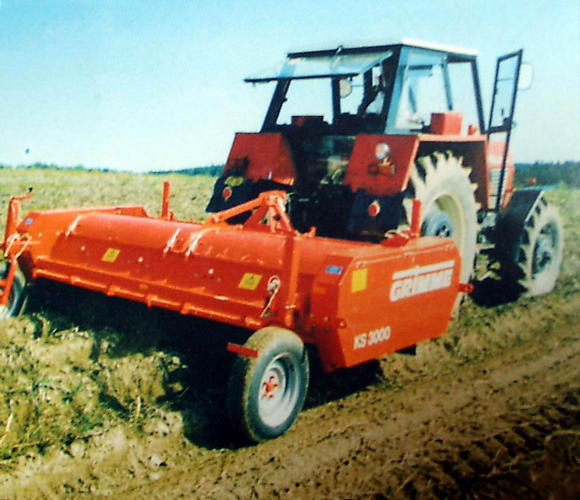 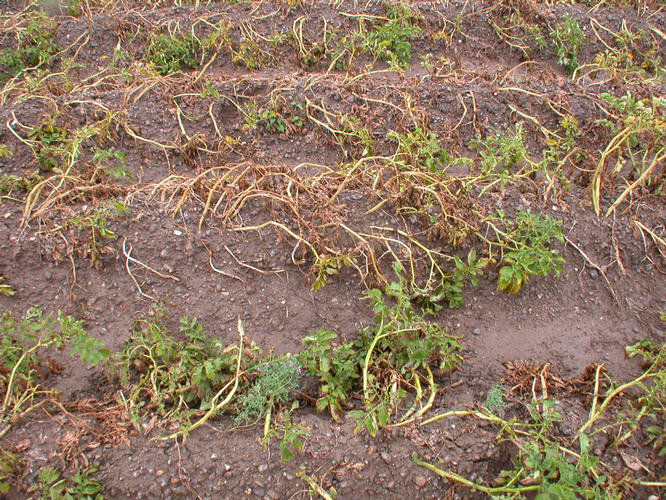 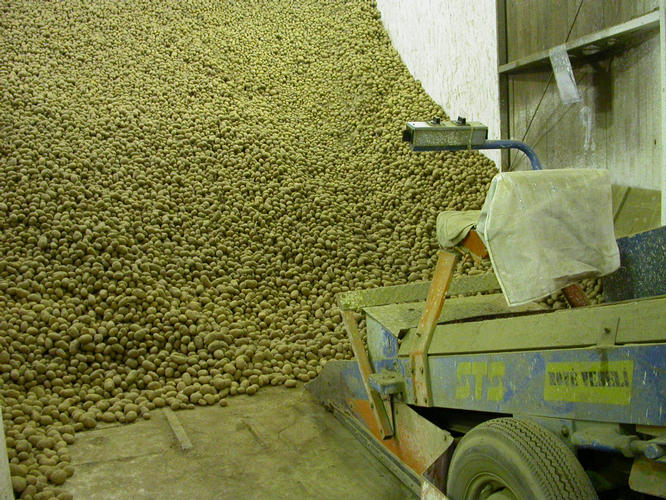 Použité zdroje
Kuchtík, F., Procházka, I., Teksl, M., Valeš, J.: Pěstování rostlin II. - Celostátní učebnice pro střední zemědělské školy. Nakladatelství FEZ, Třebíč, 1995
http://www.mendelu.cz
http://www.etext.czu.cz
http://www.biolib.cz
http://cs.wikipedia.org
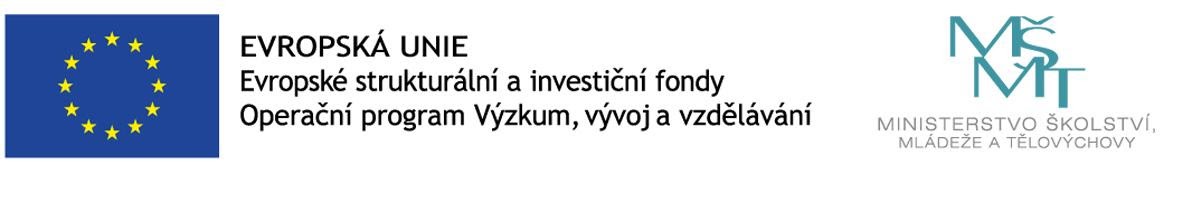 Projekt Modernizace odborného vzdělávání (MOV) rozvíjí kvalitu odborného vzdělávání a podporuje uplatnitelnost absolventů na trhu práce. Je financován z Evropských strukturálních a investičních fondů a jeho realizaci zajišťuje Národní pedagogický institut České republiky.